Comment est-il?Comment est-elle?
Comment est-il?
Il est … .
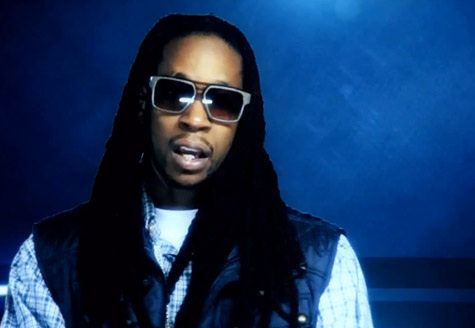 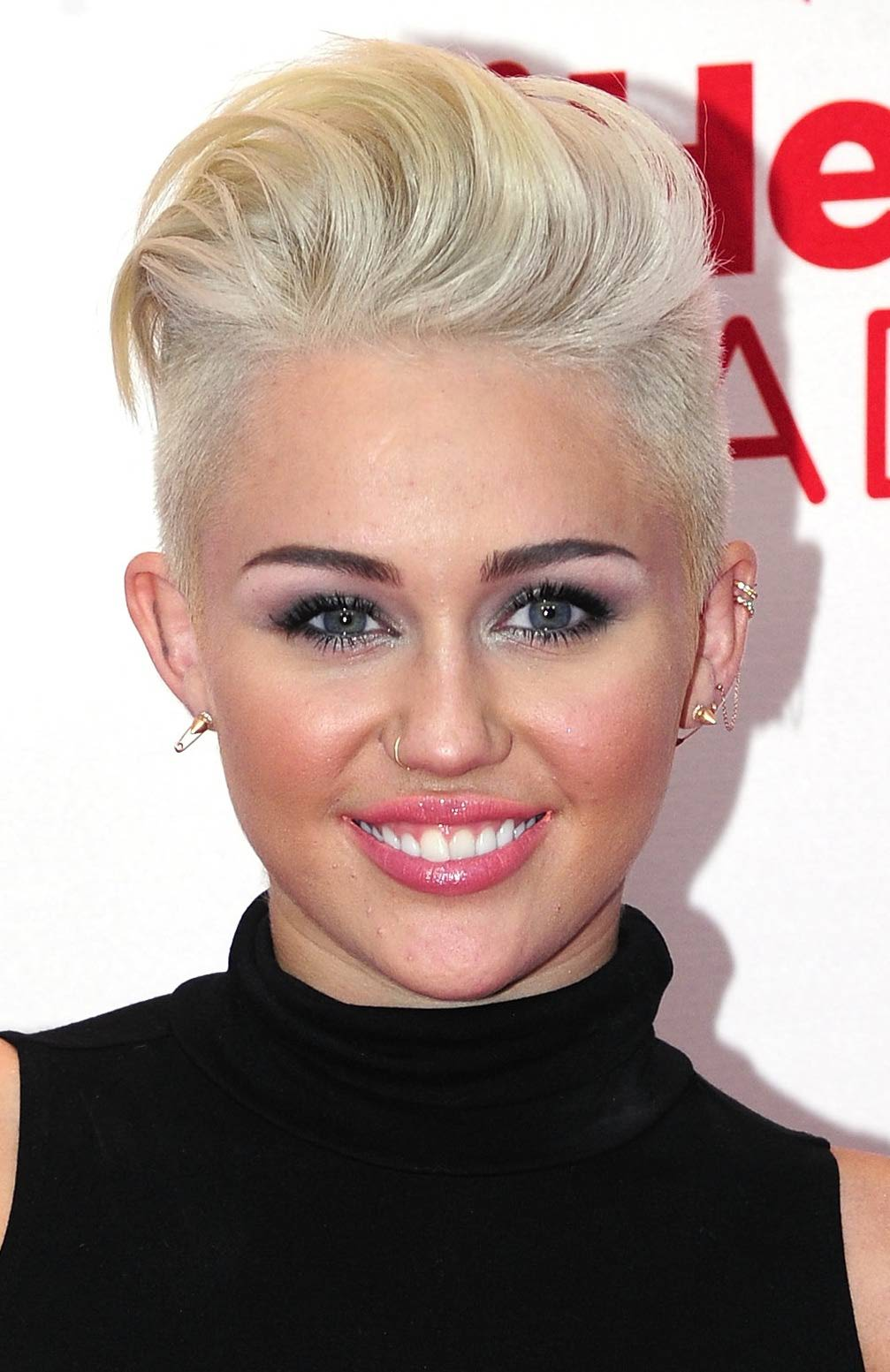 Comment est-elle?
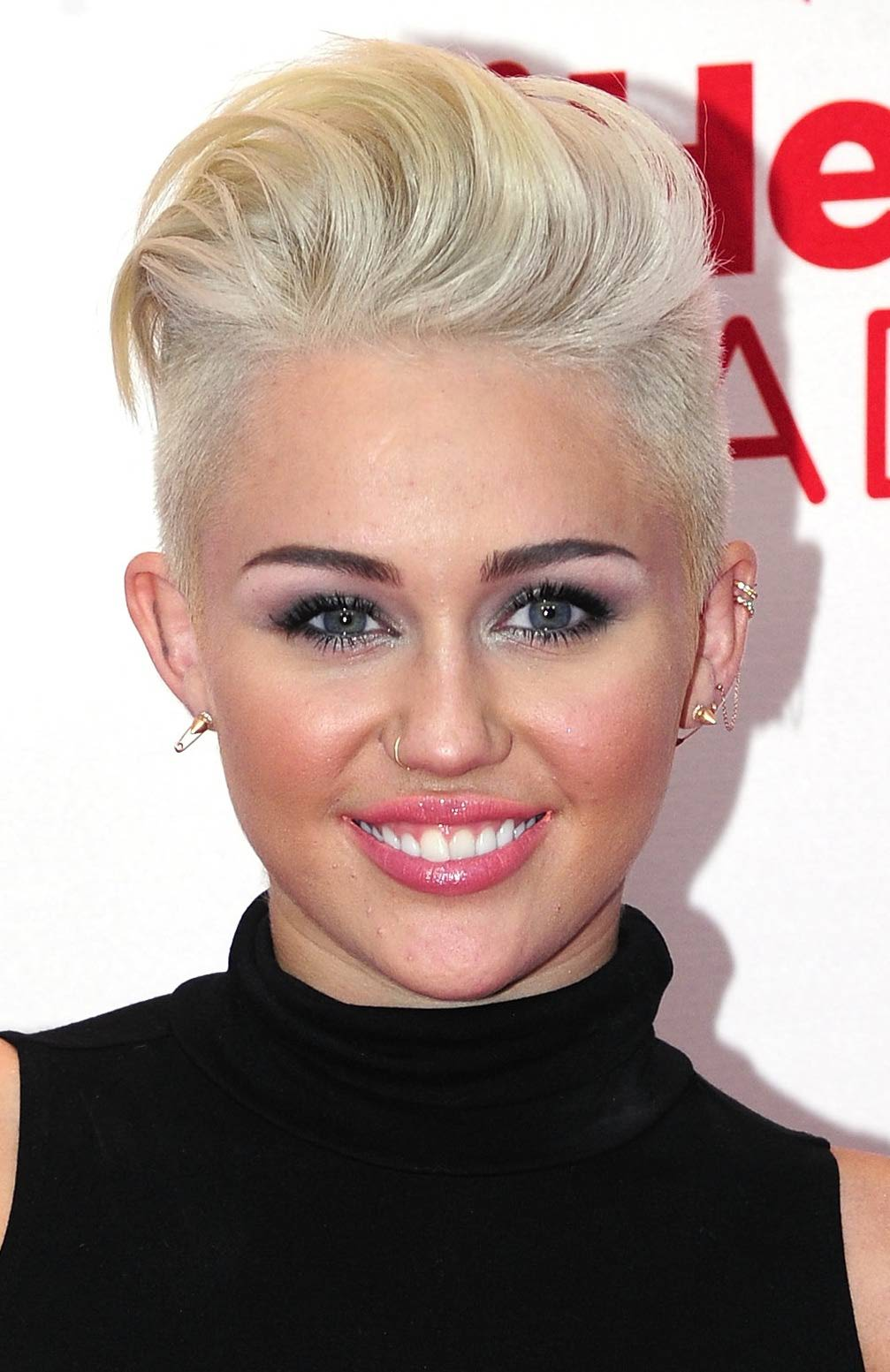 Elle est… .
Comment est-il?
Il est … .
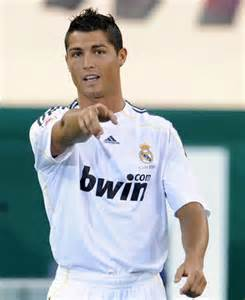 Comment est-il?
Il est… .
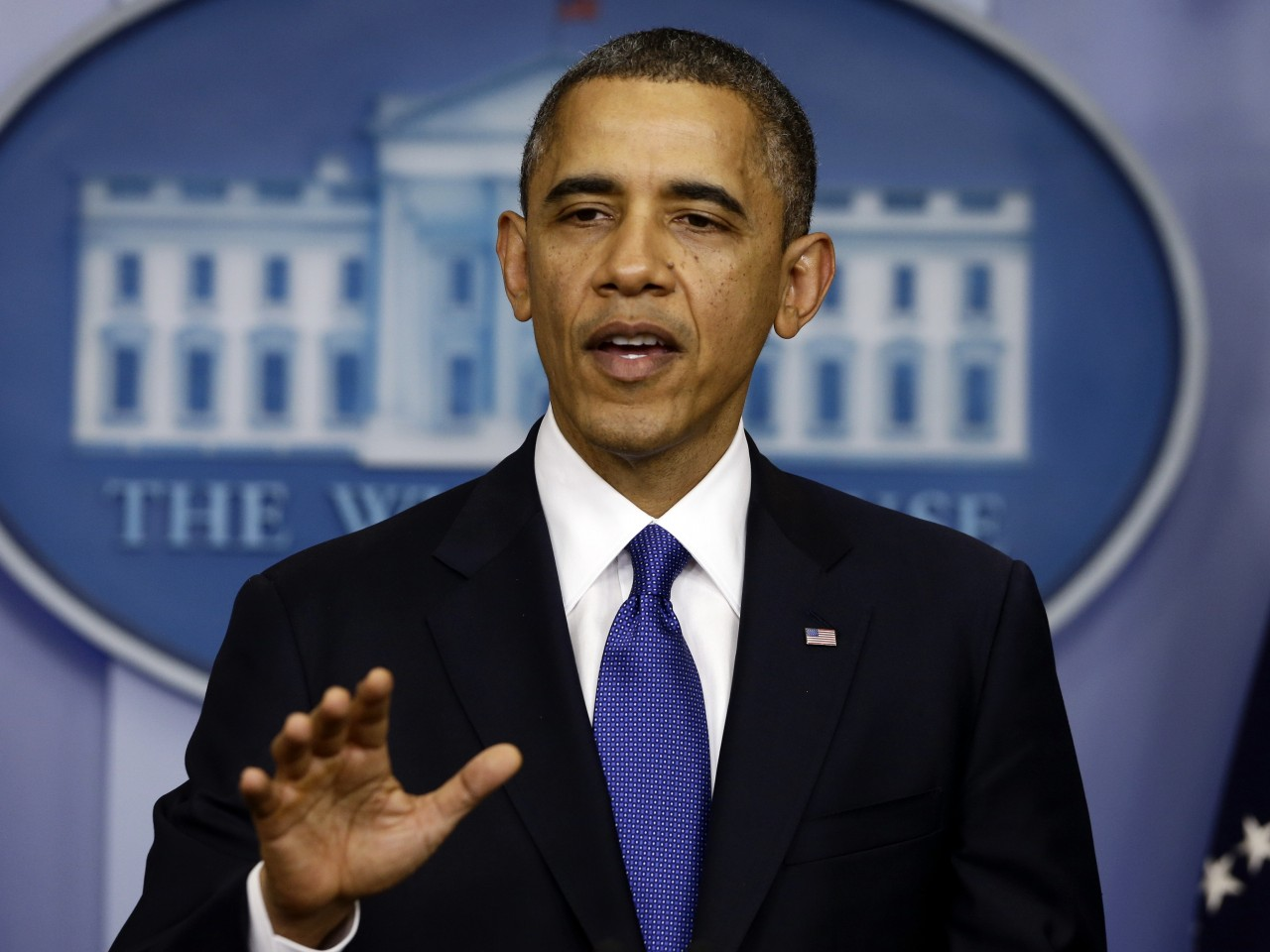 Comment est-il?
Il est… .
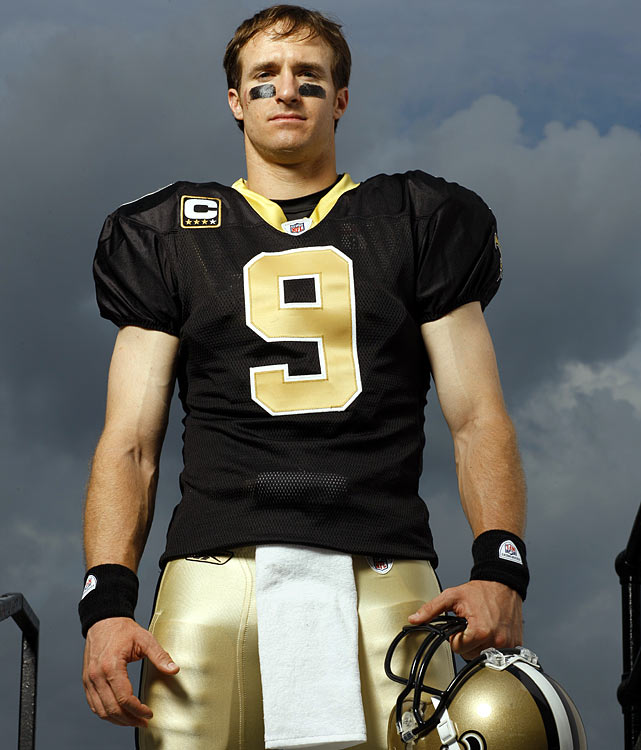 Comment est-elle?
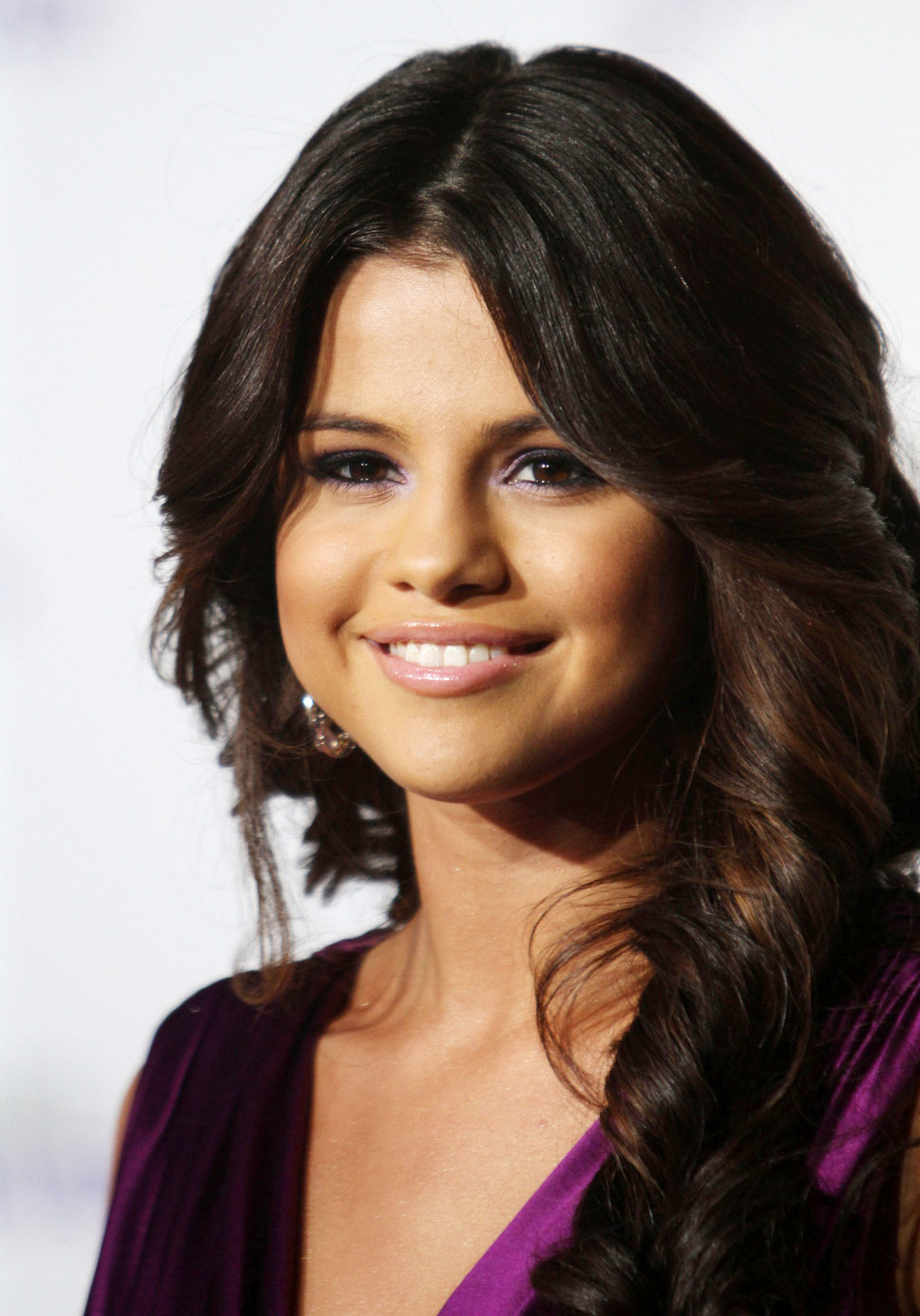 Elle est ….
Comment est-elle?
Elle est … .
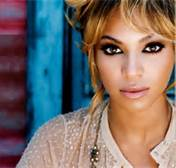 Comment est-il?
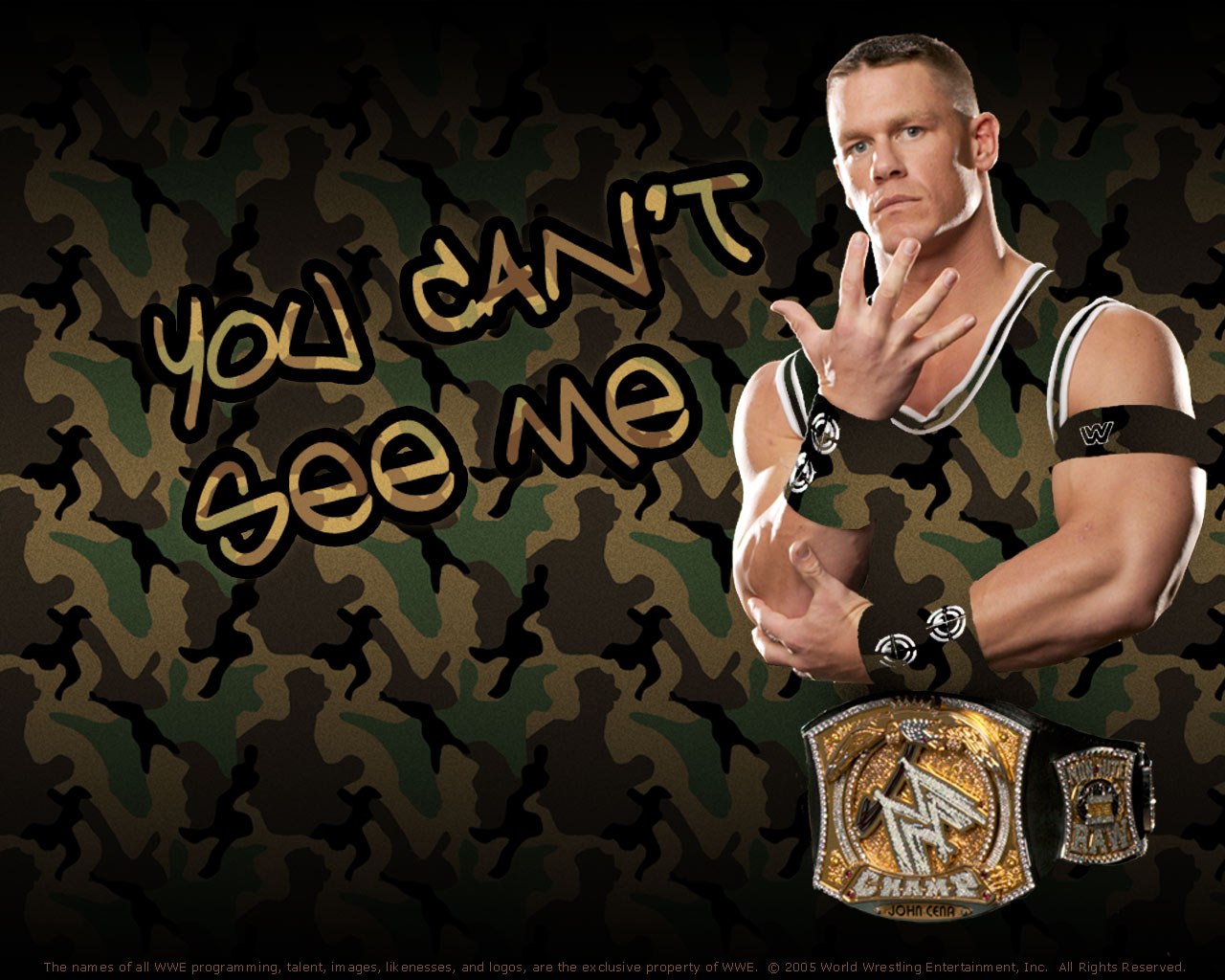 Il est … .
Comment est-il? Comment est-elle?
Comment est-il, ton père?
Comment est-elle, ta mère?
Comment est-il, ton cousin favori?
Comment est-elle, ta cousine favorite?

(Add this to your être notes.)